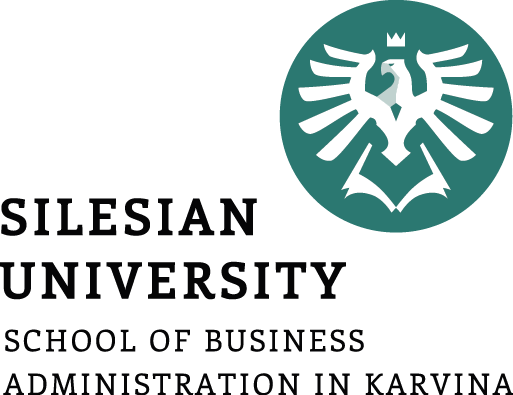 DEVELOPING COUNTRIES AND TRADE
Ingrid Majerova
World Economy
EVS/XXX
LESSON X
Outline of the lecture
Characteristic of Developing Countries

Trade Characteristics of Developing Countries

Trade problems of Developing Countries

Aiding the Developing Countries
CHARACTERISTIC OF DEVELOPING COUNTRIES
Advanced nations
North America, Western Europe, Australia, New Zealand, and Japan
High levels of gross domestic product per capita
Longer life expectancies
Higher levels of adult literacy
Developing nations
Africa, Asia, Latin America, and the Middle East
Traditional or industrial sectoral structure of economy
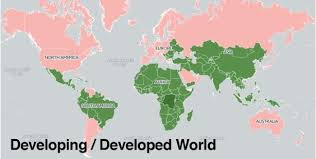 CHARACTERISTIC OF DEVELOPING COUNTRIES
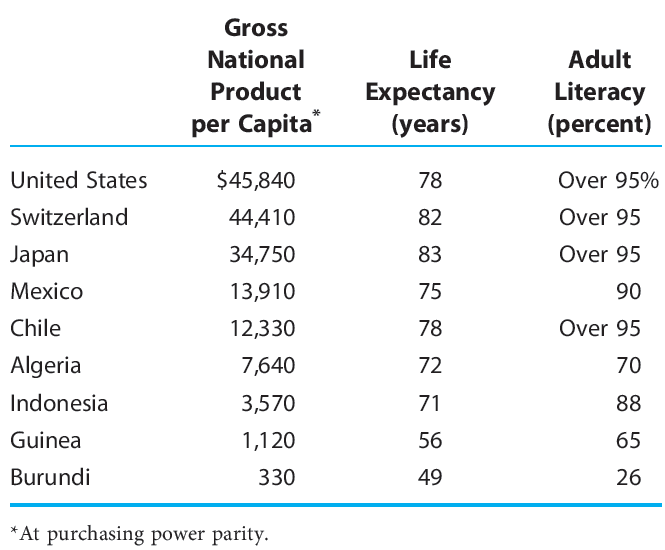 CHARACTERISTIC OF DEVELOPING COUNTRIES
Low per capita real income

Low per capita real income is one of the most defining characteristics of developing economies. They suffer from low per capita real income level, which results in low savings and low investments.
 It means the average person doesn’t earn enough money to invest or save money. They spend whatever they make. Thus, it creates a cycle of poverty that most of the population struggles to escape. 
The percentage of people in absolute poverty (the minimum income level) is high in developing countries.
CHARACTERISTIC OF DEVELOPING COUNTRIES
High population growth rate/size

they either have high population growth rates or large populations. 
Often, this is because of a lack of family planning options, lack of sex education and the belief that more children could result in a higher labor force for the family to earn income. 
This increase in recent decades could be because of higher birth rates and reduced death rates through improved health care.
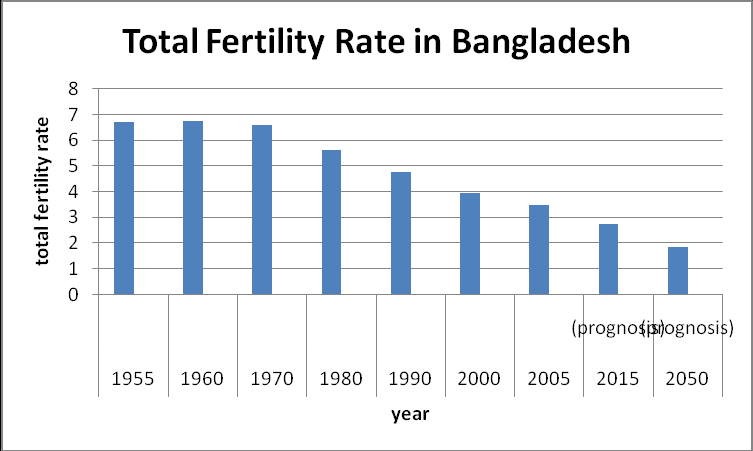 CHARACTERISTIC OF DEVELOPING COUNTRIES
High rates of unemployment
In rural areas, unemployment suffers from large seasonal variations. However, unemployment is a more complex problem requiring policies beyond traditional fixes.

Dependence on primary sector
Almost 75% of the population of low-income countries is rurally based. 
As income levels rise, the structure of demand changes, which leads to a rise in the manufacturing sector and then the services sector.

Dependence on exports of primary commodities
Since a significant portion of output originates from the primary sector, a large portion of exports is also from the primary sector.
CHARACTERISTIC OF DEVELOPING COUNTRIES
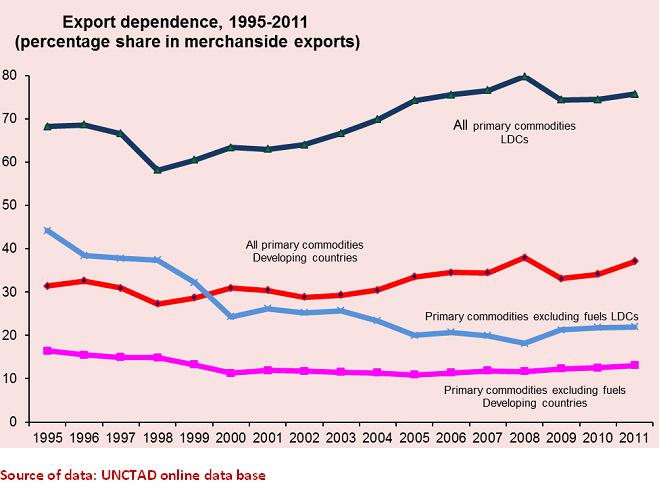 TRADE CHARACTERISTICS OF DEVELOPING COUNTRIES
Characteristics of developing-nation trade
Highly dependent on advanced nations
Exports go to the advanced nations
Imports originate in advanced nations
Trade among developing nations - relatively minor
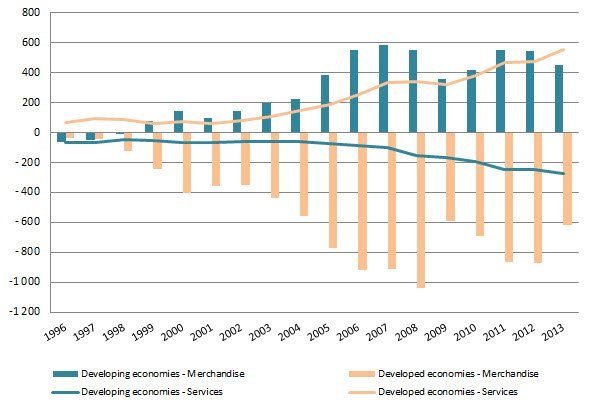 TRADE CHARACTERISTICS OF DEVELOPING COUNTRIES
Composition of developing-nations’ exports
Primary products
Agricultural goods, raw materials, and fuels
Manufactured goods
Textiles
Labor intensive
Modest amounts of technology in their production
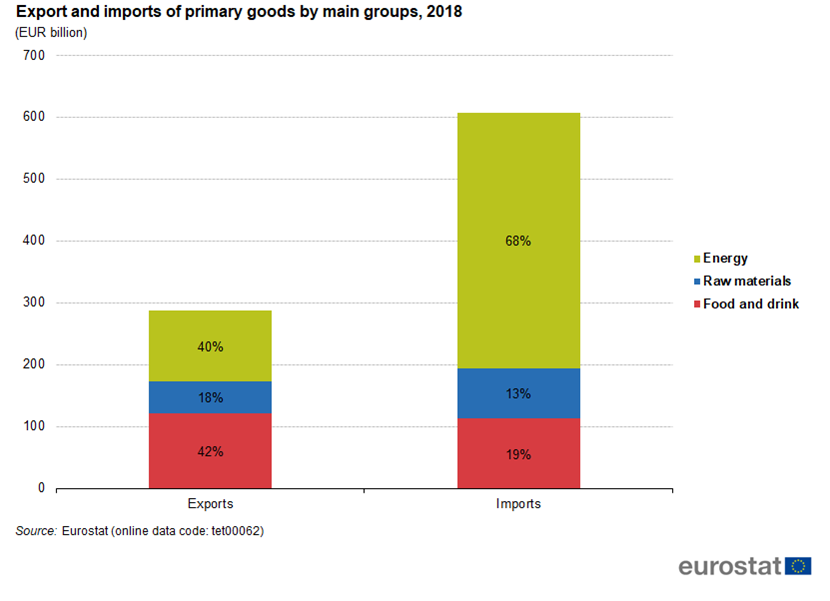 TRADE CHARACTERISTICS OF DEVELOPING COUNTRIES
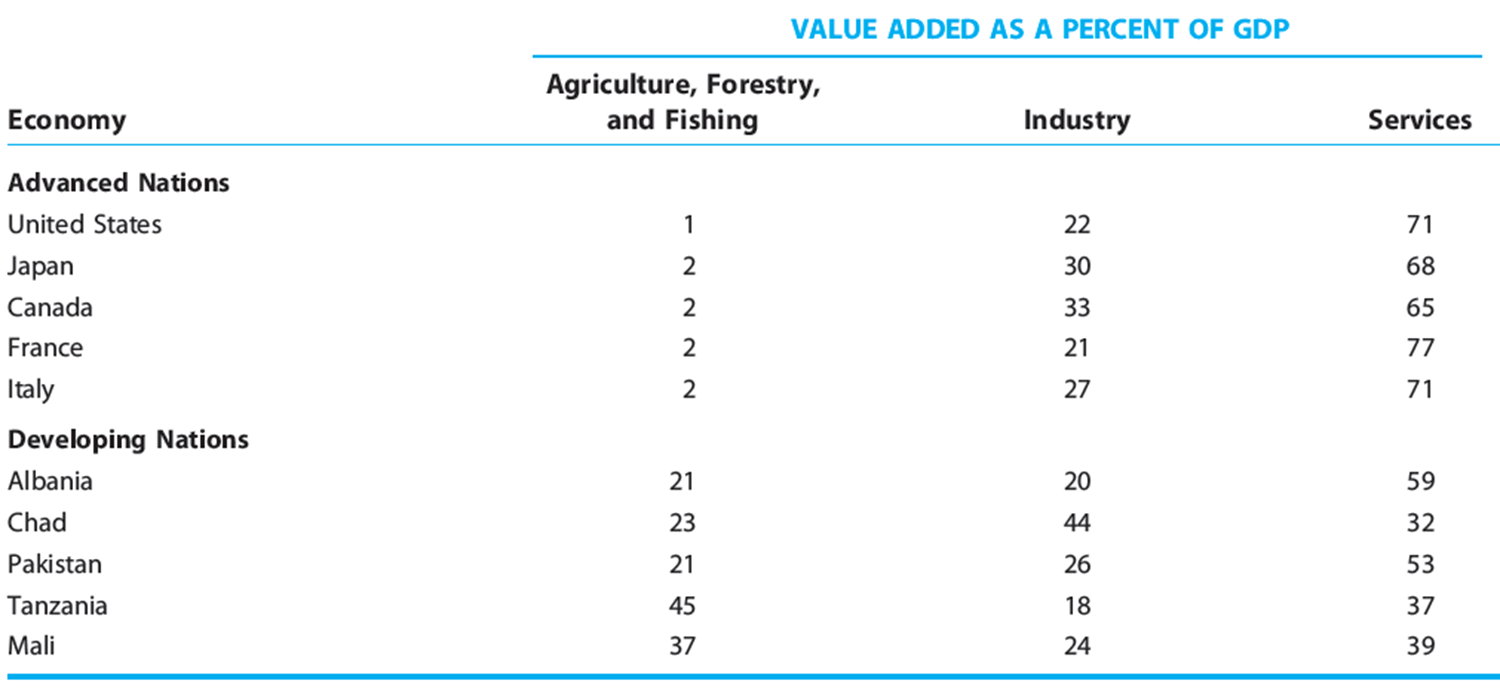 TRADE CHARACTERISTICS OF DEVELOPING COUNTRIES
Developing countries – moving into exports of manufactured products
Investment in people and factories
Higher educational levels
Higher capital stock per worker
Improvements in transport and communications
Reforms
Liberalization of trade barriers
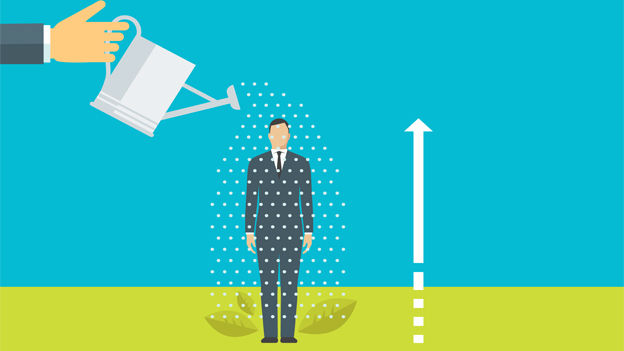 TRADE CHARACTERISTICS OF DEVELOPING COUNTRIES
Poor nation – to develop
Need to take advantage of international trade
Problem: advanced world – increased barriers to imports from these developing nations
Other problems:
Structural weaknesses
Nonexistent or inadequate institutions and policies
Law and order, sustainable macroeconomic management, and public services
TRADE CHARACTERISTICS OF DEVELOPING COUNTRIES
Trade Problems 
 Unstable export markets 
Exports - concentrated in only one or a few primary products
Instability of prices and producer revenues
Low price elasticity of the demand and supply schedules
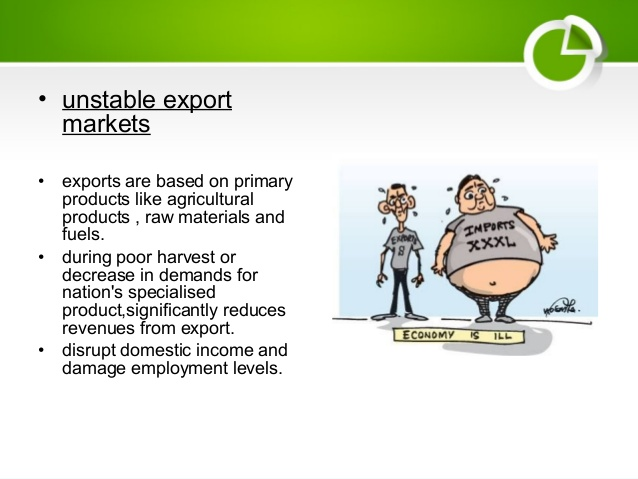 TRADE CHARACTERISTICS OF DEVELOPING COUNTRIES
Trade Problems 
 Worsening terms of trade
Prices of their exports relative to their imports have fallen
Import – manufactured goods
Monopoly market
Gains in productivity = higher earnings
Export – primary goods
Competitive market
Gains in productivity = lower prices
Prices they pay for imports 
Rise faster than the prices commanded by their exports
As income rises
People tend to spend more on manufactured goods than primary goods
TRADE CHARACTERISTICS OF DEVELOPING COUNTRIES
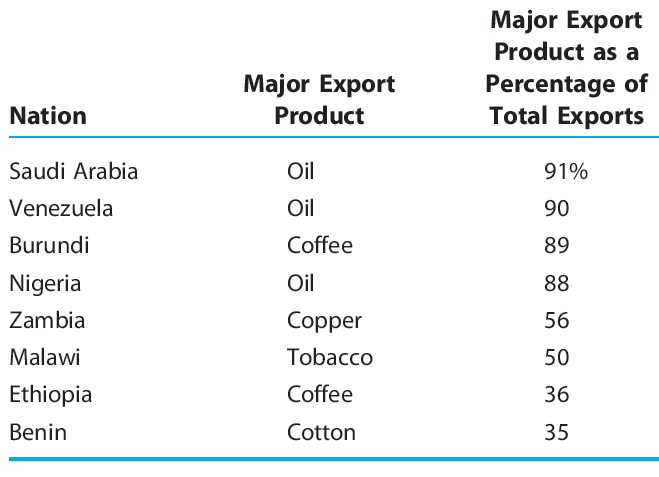 TRADE CHARACTERISTICS OF DEVELOPING COUNTRIES
Trade Problems 
 Limited market access
Global protectionism
Agriculture
Labor-intensive manufactured products
Higher tariffs
Major trading blocks: EU, NAFTA
Tariff escalation
By developed and developing nations
Quotas on imports
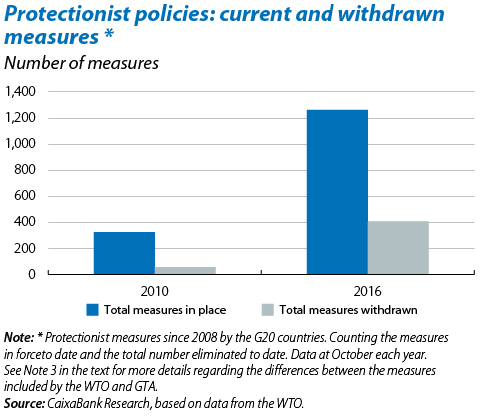 TRADE CHARACTERISTICS OF DEVELOPING COUNTRIES
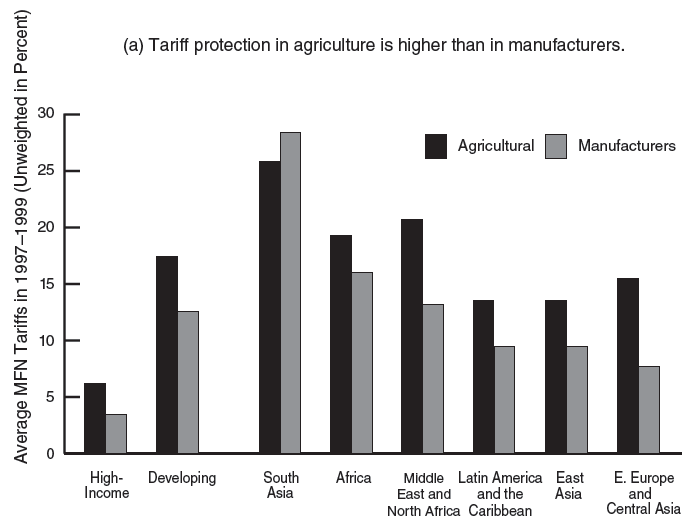 TRADE CHARACTERISTICS OF DEVELOPING COUNTRIES
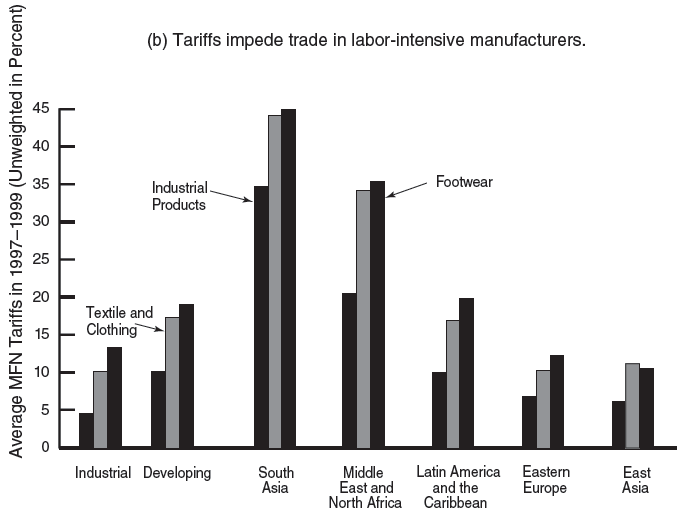 TRADE CHARACTERISTICS OF DEVELOPING COUNTRIES
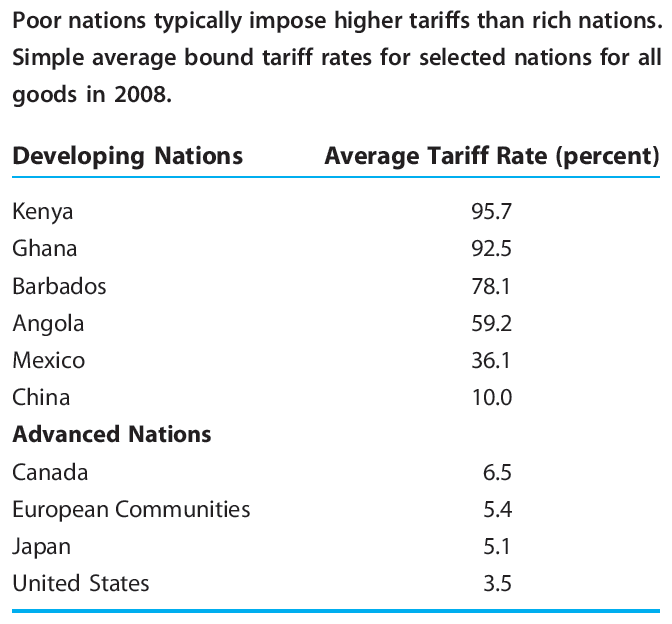 TRADE CHARACTERISTICS OF DEVELOPING COUNTRIES
Trade Problems 
 Agricultural export subsidies of advanced nations
Discourage agricultural imports
Displace developing-nation shipments to advanced-nation markets
Result in unwanted surpluses  
Often dumped onto world markets
Decreasing prices for many agricultural commodities 
Reduces the revenues of developing nations
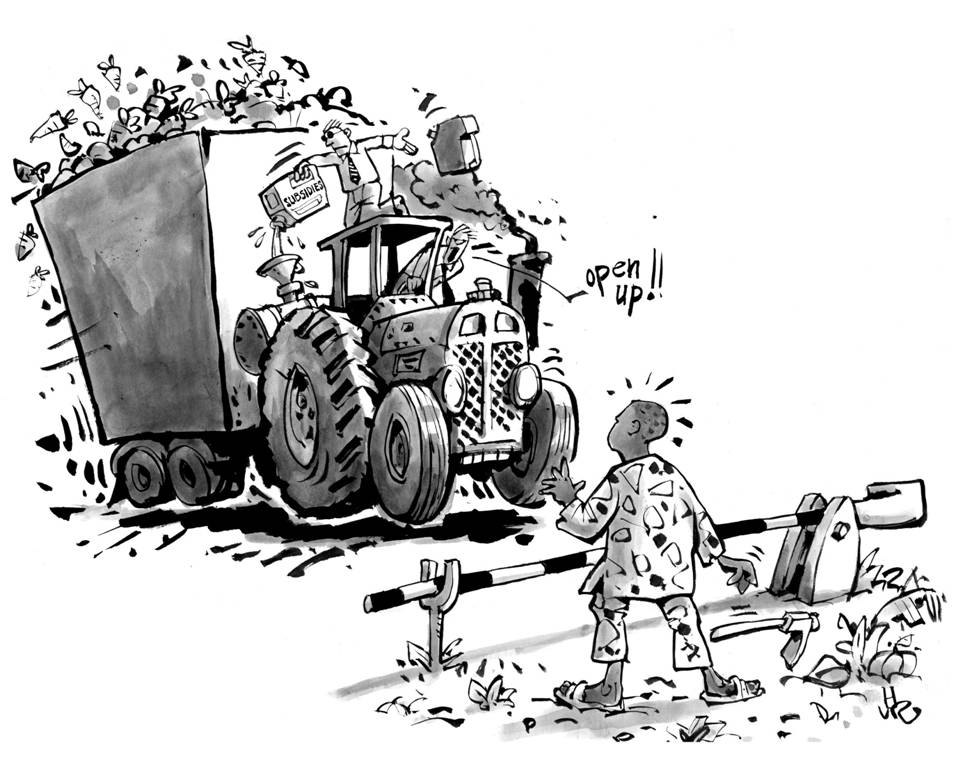 TRADE CHARACTERISTICS OF DEVELOPING COUNTRIES
Trade Problems 
 American food-aid policies
U.S. food donated to the developing world
Saved millions of lives
Purchases surplus grain from American farmers (by law)
Instead of purchasing what foreigners grow
Supports American farmers, processors, and shippers, and the world’s hungry
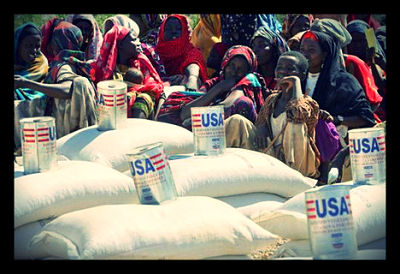 TRADE CHARACTERISTICS OF DEVELOPING COUNTRIES
Stabilizing Primary-Product Prices 
 International commodity agreements (ICAs)
Among developing nations
Attempt to stabilize export prices and revenues of primary products
Agreements between leading producing and consuming nations of commodities
Stabilizing prices
Assuring adequate supplies to consumers
Promoting economic development of producers
Promote stability in commodity markets
Production and export controls
Buffer stocks
Multilateral contracts
TRADE CHARACTERISTICS OF DEVELOPING COUNTRIES
Stabilizing Primary-Product Prices 
 Production and export controls
Affect the price - influence world supply 
Based on a target price 
Obstacles:
Distribution of the limits among producing nations
Entrance of new producers
Producers have the incentive to cheat on output restrictions
Enforcement is difficult
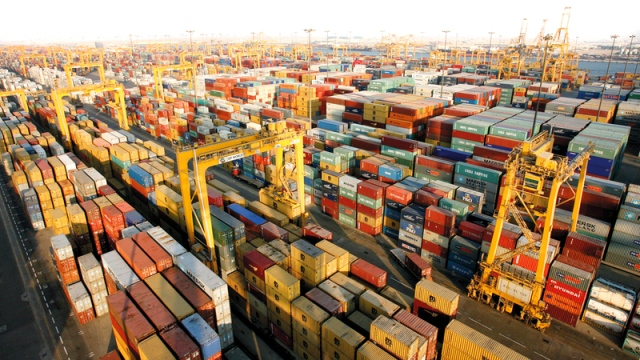 TRADE CHARACTERISTICS OF DEVELOPING COUNTRIES
Stabilizing Primary-Product Prices 
 Buffer stock
A producers’ association (international agency)
Prepared to buy and sell a commodity in large amounts
Supplies of a commodity 
Financed and held by the producers’ association
Buffer stock manager 
Buys from the market when prices are falling and sells from the buffer stock when prices are high
Buffer stock advantages (can promote economic efficiency and moderate the price inflation of the industrialized nations)
Buffer stock problems (agreeing on a target price, high costs of holding the stocks and poor decisions)
TRADE CHARACTERISTICS OF DEVELOPING COUNTRIES
Stabilizing Primary-Product Prices 
 Multilateral contracts
To hold the price within a target range
Minimum price at which importers will purchase guaranteed quantities
Maximum price at which producing nations will sell guaranteed amounts to the importers
Advantage
Less distortion of the market mechanism and the allocation of resources
Tend to furnish only limited market stability
TRADE CHARACTERISTICS OF DEVELOPING COUNTRIES
Stabilizing Primary-Product Prices 
 Fair-trade coffee movement
Objective: to increase the income of poor farmers in developing nations
Farmers can sell their beans directly to roasters and retailers ($1.26 per pound)
Bypassing the traditional practice of selling to middlemen in their own nations ($0.40 per pound)
Farmers organize in cooperatives
As many as 2,500 members
Set prices
Arrange for export directly to brokerage firms and other distributors
500,000 of the developing world’s 4 million coffee farmers
TRADE CHARACTERISTICS OF DEVELOPING COUNTRIES
Stabilizing Primary-Product Prices 
 Fair-trade coffee movement
Biggest winners 
Not the farmers
Retailers
Charge huge markups on fair-traded coffee
Promote themselves as corporate citizens
Can get away with it - consumers generally are given little or no information about how much of a product’s price goes to farmers
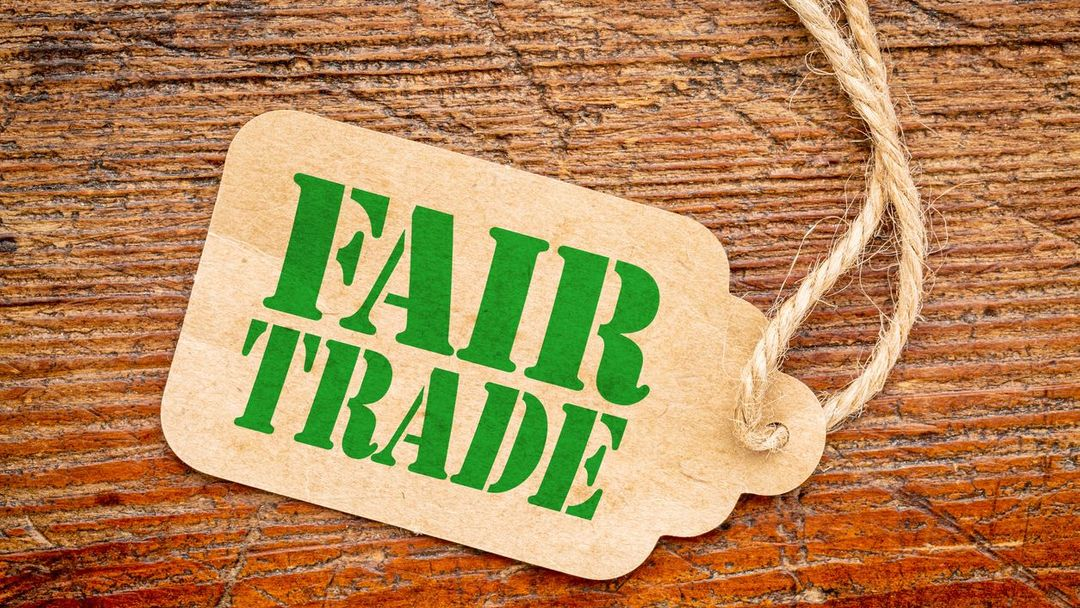 AIDING DEVELOPING COUNTRIES
Institutions and policies created to support developing nations
World Bank
International Monetary Fund

Generalized system of preferences (GSP)
Nonreciprocal tariff preferences to exports of developing nations
Attempts to promote economic development in developing nations through increased trade
Factors that erode GSP effectiveness
Preferences
Apply to products that already face relatively low tariffs
Tariff preferences
Eroded by nontariff measures
Products and nations
Removed from GSP eligibility because of lobbying by domestic interest groups in importing nations
AIDING DEVELOPING COUNTRIES
Critics of aid programs
Aid:
Fostered government bureaucracies
Prolonged bad governments
Favored the wealthy in poor nations
Been squandered
40 years of aid – still widespread poverty
Aid programs
Substantially altered, drastically cut, or eliminated altogether
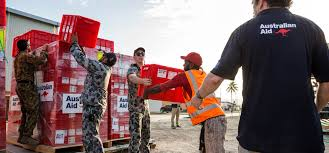 AIDING DEVELOPING COUNTRIES
Proponents of aid programs
Aid:
Enhanced poverty reduction
Enhanced growth in some nations
Prevented worse performance in other nations
Shortcomings of aid
Have more to do with donors than beneficiaries
Aid for the development of infrastructure
Transportation systems, communications, energy generation, and banking services
Relatively strong effects on economic growth
Growth-oriented aid
Aid for disaster and humanitarian relief
Food supply, water sanitation
Less immediate effects on economic growth
AIDING DEVELOPING COUNTRIES
Proponents of aid programs
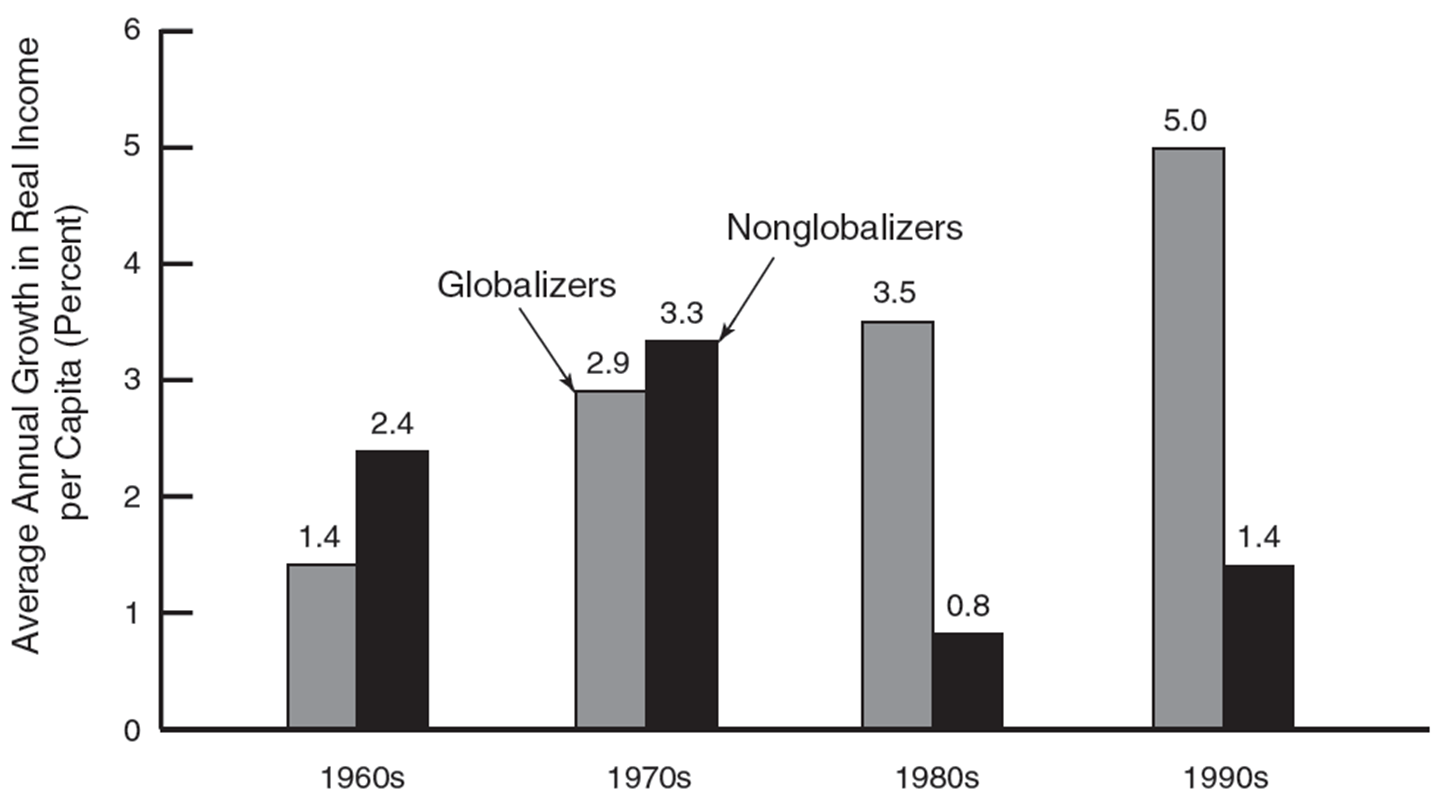 WORLD ECONOMY
Thank you for your Attention!